MIDTERM 
THURSDAY, OCTOBER 17 IN LAB
Chapter 4
Queues
Chapter Objectives
Learn how 
to represent a waiting line (queue) 
to use the methods in the Queue interface 
for insertion (offer and add), 
removal (remove and poll), and 
for accessing the element at the front (peek and element)
to implement the Queue interface using a single-linked list, a circular array, and a double-linked list
Chapter Objectives
To become familiar with the Deque interface
Use its methods to insert and remove items from either end of a queue
Queue
The queue, like the stack, is a widely used data structure
A queue differs from a stack in one important way
A stack is LIFO list – Last-In, First-Out
while a queue is FIFO list, First-In, First-Out
Job Interview Questions
5
What is the difference between a queue and a stack? 
Describe which one should be implemented with a singly linked list and which one should be implemented with doubly linked list.
How to implement a queue simply using two stacks.
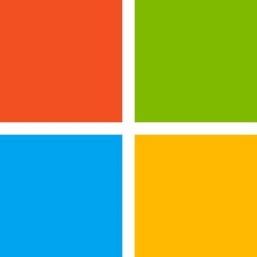 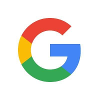 Queue Abstract Data Type
Queue Abstract Data Type
A queue can be visualized as a line of customers waiting for service
The next person to be served is the one who has waited the longest
New elements are placed at the end of the line
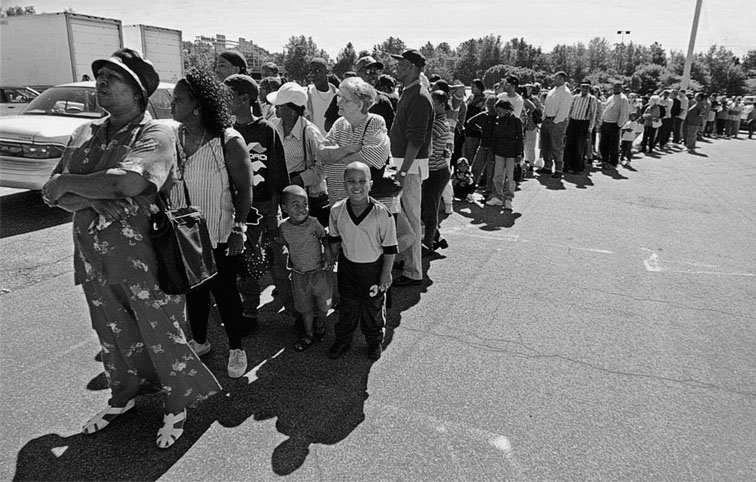 Print Queue
Operating systems use queues to 
keep track of tasks waiting for a scarce resource
ensure that the tasks are carried out in the order they were generated
Print queue: printing is much slower than the process of selecting pages to print, so a queue is used
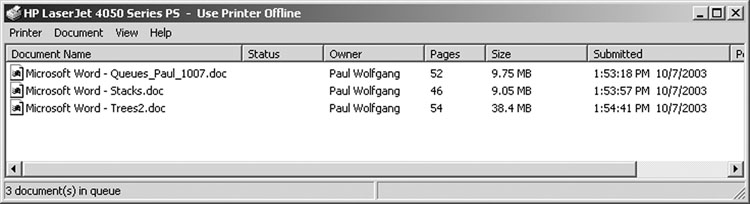 Specification for a Queue Interface
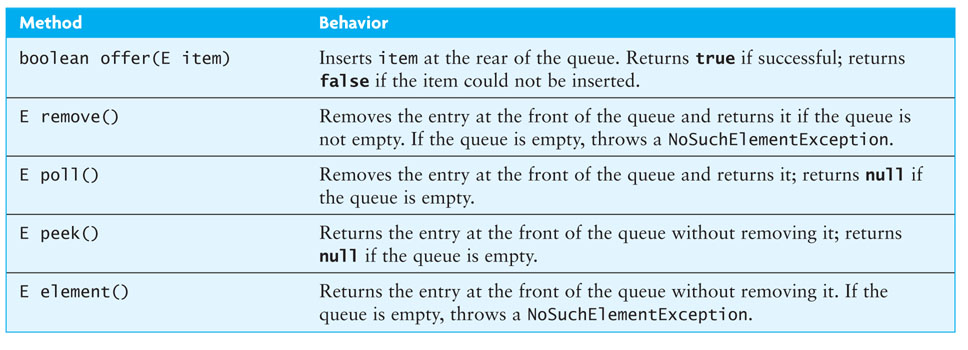 The Queue interface implements the Collection interface (and therefore the Iterable interface), so a full implementation of Queue must implement all required methods of Collection (and the Iterable interface)
Class LinkedList Implements the Queue Interface
The LinkedList class provides methods for inserting and removing elements at either end of a double-linked list, which means all Queue methods can be implemented easily
The Java 5.0 LinkedList class implements the Queue interface
Queue<String> names = new LinkedList<String>(); 
creates a new Queue reference, names, that stores references to String objects
The actual object referenced by names is of type LinkedList<String>, but because names is a type Queue<String> reference, you can apply only the Queue methods to it
Implementing the Queue Interface
Using a Double-Linked List to Implement the Queue Interface
Insertion and removal from either end of a double-linked list is O(1) so either end can be the front (or rear) of the queue
Java designers decided to make the head of the linked list the front of the queue and the tail the rear of the queue
Problem: If a LinkedList object is used as a queue, it will be possible to apply other LinkedList methods in addition to the ones required and permitted by the Queue interface
Solution: Create a new class with a LinkedList component and then code (by delegation to the LinkedList class) only the public methods required by the Queue interface
Using a Single-Linked List to Implement a Queue
Insertions are at the rear of a queue and removals are from the front
We need a reference to the last list node so that insertions can be performed at O(1)
The number of elements in the queue is changed by methods insert and remove



Listing 4.3 (ListQueue, pages 208-209)
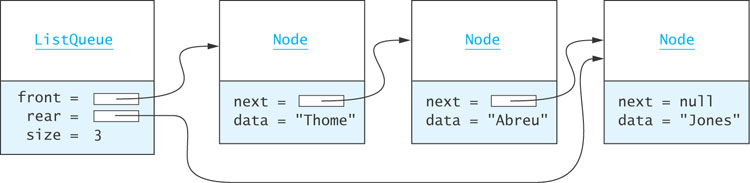 Implementing a Queue Using a Circular Array
Single- or double-linked list implementation of a queue 
The time efficiency of using is acceptable
There are some space inefficiencies
Storage space is increased when using a linked list due to references stored in the nodes
Array Implementation
Insertion at rear of array is constant time O(1)
Removal from the front is linear time O(n)
Removal from rear of array is constant time O(1)
Insertion at the front is linear time O(n)
We now discuss how to avoid these inefficiencies in an array
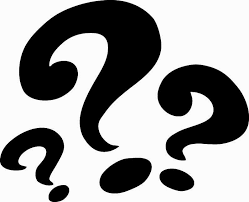 Implementing a Queue Using a Circular Array (cont.)
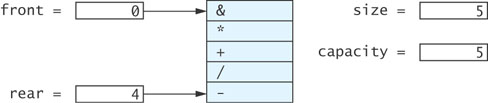 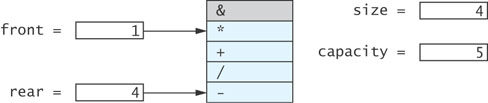 Implementing a Queue Using a Circular Array (cont.)
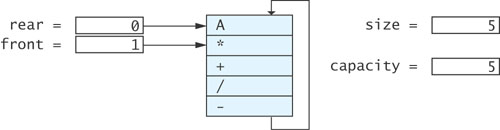 Implementing a Queue Using a Circular Array (cont.)
ArrayQueue q = new ArrayQueue(5);
size     = 0
front = 0
capacity = 5
public ArrayQueue(int initCapacity) {
  capacity = initCapacity;
  theData = (E[])new Object[capacity];
  front = 0;
  rear = capacity – 1;
  size = 0;
}
rear  = 4
Implementing a Queue Using a Circular Array (cont.)
q.offer('*');
size     = 0
1
front = 0
*
capacity = 5
public boolean offer(E item) {
  if (size == capacity) {
    reallocate();
  }
  size++;
  rear = (rear + 1) % capacity;
  theData[rear] = item;
  return true;
}
rear  = 4
rear  = 0
Implementing a Queue Using a Circular Array (cont.)
q.offer('+');
size     = 1
2
front = 0
*
capacity = 5
+
public boolean offer(E item) {
  if (size == capacity) {
    reallocate();
  }
  size++;
  rear = (rear + 1) % capacity;
  theData[rear] = item;
  return true;
}
rear  = 1
rear  = 0
Implementing a Queue Using a Circular Array (cont.)
q.offer('/');
size     = 2
3
front = 0
*
capacity = 5
+
/
public boolean offer(E item) {
  if (size == capacity) {
    reallocate();
  }
  size++;
  rear = (rear + 1) % capacity;
  theData[rear] = item;
  return true;
}
rear  = 1
rear  = 2
Implementing a Queue Using a Circular Array (cont.)
q.offer('-');
size     = 3
4
front = 0
*
capacity = 5
+
/
public boolean offer(E item) {
  if (size == capacity) {
    reallocate();
  }
  size++;
  rear = (rear + 1) % capacity;
  theData[rear] = item;
  return true;
}
-
rear  = 3
rear  = 2
Implementing a Queue Using a Circular Array (cont.)
q.offer('A');
size     = 4
5
front = 0
*
capacity = 5
+
/
public boolean offer(E item) {
  if (size == capacity) {
    reallocate();
  }
  size++;
  rear = (rear + 1) % capacity;
  theData[rear] = item;
  return true;
}
-
rear  = 4
rear  = 3
A
Implementing a Queue Using a Circular Array (cont.)
next = q.poll();
size     = 5
4
front = 0
front = 1
*
capacity = 5
+
/
public E poll() {
  if (size == 0) {
    return null
  }
  E result = theData[front];
  front = (front + 1) % capacity;
  size--;
  return result;
}
-
rear  = 4
A
result = '*'
Implementing a Queue Using a Circular Array (cont.)
next = q.poll();
size     = 4
3
front = 1
front = 2
*
capacity = 5
+
/
public E poll() {
  if (size == 0) {
    return null
  }
  E result = theData[front];
  front = (front + 1) % capacity;
  size--;
  return result;
}
-
rear  = 4
A
result = '+'
Implementing a Queue Using a Circular Array (cont.)
q.offer('B');
size     = 3
4
front = 2
*
B
capacity = 5
+
/
public boolean offer(E item) {
  if (size == capacity) {
    reallocate();
  }
  size++;
  rear = (rear + 1) % capacity;
  theData[rear] = item;
  return true;
}
-
rear  = 4
rear  = 0
A
Implementing a Queue Using a Circular Array (cont.)
q.offer('C');
size     = 4
5
front = 2
B
capacity = 5
+
C
/
public boolean offer(E item) {
  if (size == capacity) {
    reallocate();
  }
  size++;
  rear = (rear + 1) % capacity;
  theData[rear] = item;
  return true;
}
-
rear  = 0
rear  = 1
A
Implementing a Queue Using a Circular Array (cont.)
q.offer('D');
size     = 5
front = 2
B
capacity = 5
+
C
/
public boolean offer(E item) {
  if (size == capacity) {
    reallocate();
  }
  size++;
  rear = (rear + 1) % capacity;
  theData[rear] = item;
  return true;
}
-
rear  = 1
A
Implementing a Queue Using a Circular Array (cont.)
theData
B
q.offer('D');
+
C
size     = 5
front = 2
front = 2
B
/
capacity = 5
-
+
C
A
/
private void reallocate() {
  int newCapacity = 2 * capacity;
  E[] newData = (E[])new Object[newCapacity];
  int j = front;
  for (int i = 0; i < size; i++) {
    newData[i] = theData[j];
    j = (j + 1) % capacity;
  }
  front = 0;
  rear = size – 1;
  capacity = newCapacity;
  theData = newData;
}
-
rear  = 1
rear  = 1
A
newCapacity = 10
Implementing a Queue Using a Circular Array (cont.)
newData
theData
i  = 0
B
q.offer('D');
+
C
size     = 5
front = 2
j = 2
/
capacity = 5
-
A
private void reallocate() {
  int newCapacity = 2 * capacity;
  E[] newData = (E[])new Object[newCapacity];
  int j = front;
  for (int i = 0; i < size; i++) {
    newData[i] = theData[j];
    j = (j + 1) % capacity;
  }
  front = 0;
  rear = size – 1;
  capacity = newCapacity;
  theData = newData;
}
rear  = 1
newCapacity = 10
Implementing a Queue Using a Circular Array (cont.)
newData
theData
i  = 0
i  = 1
/
B
q.offer('D');
+
C
size     = 5
front = 2
j = 2
/
/
capacity = 5
j = 3
-
A
private void reallocate() {
  int newCapacity = 2 * capacity;
  E[] newData = (E[])new Object[newCapacity];
  int j = front;
  for (int i = 0; i < size; i++) {
    newData[i] = theData[j];
    j = (j + 1) % capacity;
  }
  front = 0;
  rear = size – 1;
  capacity = newCapacity;
  theData = newData;
}
rear  = 1
newCapacity = 10
Implementing a Queue Using a Circular Array (cont.)
newData
theData
i  = 1
i  = 2
/
B
q.offer('D');
+
C
-
size     = 5
front = 2
/
capacity = 5
j = 3
-
-
A
j = 4
private void reallocate() {
  int newCapacity = 2 * capacity;
  E[] newData = (E[])new Object[newCapacity];
  int j = front;
  for (int i = 0; i < size; i++) {
    newData[i] = theData[j];
    j = (j + 1) % capacity;
  }
  front = 0;
  rear = size – 1;
  capacity = newCapacity;
  theData = newData;
}
rear  = 1
newCapacity = 10
Implementing a Queue Using a Circular Array (cont.)
newData
theData
i  = 2
i  = 3
/
B
j = 0
q.offer('D');
+
C
-
size     = 5
front = 2
/
A
capacity = 5
-
A
A
j = 4
private void reallocate() {
  int newCapacity = 2 * capacity;
  E[] newData = (E[])new Object[newCapacity];
  int j = front;
  for (int i = 0; i < size; i++) {
    newData[i] = theData[j];
    j = (j + 1) % capacity;
  }
  front = 0;
  rear = size – 1;
  capacity = newCapacity;
  theData = newData;
}
rear  = 1
newCapacity = 10
Implementing a Queue Using a Circular Array (cont.)
newData
theData
i  = 3
i  = 4
/
B
B
j = 0
q.offer('D');
j = 1
+
C
-
size     = 5
front = 2
/
A
capacity = 5
-
B
A
private void reallocate() {
  int newCapacity = 2 * capacity;
  E[] newData = (E[])new Object[newCapacity];
  int j = front;
  for (int i = 0; i < size; i++) {
    newData[i] = theData[j];
    j = (j + 1) % capacity;
  }
  front = 0;
  rear = size – 1;
  capacity = newCapacity;
  theData = newData;
}
rear  = 1
newCapacity = 10
Implementing a Queue Using a Circular Array (cont.)
newData
theData
i  = 4
i  = 5
/
B
q.offer('D');
j = 1
+
C
C
-
size     = 5
front = 2
j = 2
/
A
capacity = 5
-
B
A
C
private void reallocate() {
  int newCapacity = 2 * capacity;
  E[] newData = (E[])new Object[newCapacity];
  int j = front;
  for (int i = 0; i < size; i++) {
    newData[i] = theData[j];
    j = (j + 1) % capacity;
  }
  front = 0;
  rear = size – 1;
  capacity = newCapacity;
  theData = newData;
}
rear  = 1
newCapacity = 10
Implementing a Queue Using a Circular Array (cont.)
newData
theData
i  = 5
B
/
q.offer('D');
+
C
C
-
size     = 5
front = 2
front = 0
rear  = 4
j = 2
/
A
10
capacity = 5
-
B
A
C
private void reallocate() {
  int newCapacity = 2 * capacity;
  E[] newData = (E[])new Object[newCapacity];
  int j = front;
  for (int i = 0; i < size; i++) {
    newData[i] = theData[j];
    j = (j + 1) % capacity;
  }
  front = 0;
  rear = size – 1;
  capacity = newCapacity;
  theData = newData;
}
rear  = 1
newCapacity = 10
Implementing a Queue Using a Circular Array (cont.)
theData
/
q.offer('D');
-
size     = 5
6
front = 0
rear  = 4
rear  = 5
A
10
capacity = 5
B
C
public boolean offer(E item) {
  if (size == capacity) {
    reallocate();
  }
  size++;
  rear = (rear + 1) % capacity;
  theData[rear] = item;
  return true;
}
D
Implementing a Queue Using a Circular Array (cont.)
Listing 4.4 (ArrayQueue, pages 212-214)
Implementing Class ArrayQueue<E>.Iter (cont.)
private class Iter implements Iterator<E> {
  private int index;
  private int count = 0;

  public Iter() {
    index = front;
  }

  @Override
  public boolean hasNext() {
    return count < size;
  }
 
 ....
Just as for class ListQueue<E>, we must implement the missing Queue methods and an inner class Iter to fully implement the Queue interface
Implementing Class ArrayQueue<E>.Iter (cont.)
private class Iter implements Iterator<E> {
  private int index;
  private int count = 0;

  public Iter() {
    index = front;
  }

  @Override
  public boolean hasNext() {
    return count < size;
  }
 
 ....
Just as for class ListQueue<E>, we must implement the missing Queue methods and an inner class Iter to fully implement the Queue interface
index stores the subscript of the next element to be accessed
Implementing Class ArrayQueue<E>.Iter (cont.)
private class Iter implements Iterator<E> {
  private int index;
  private int count = 0;

  public Iter() {
    index = front;
  }

  @Override
  public boolean hasNext() {
    return count < size;
  }
 
 ....
Just as for class ListQueue<E>, we must implement the missing Queue methods and an inner class Iter to fully implement the Queue interface
The constructor initializes index to front when a new Iter object is created
Implementing Class ArrayQueue<E>.Iter (cont.)
private class Iter implements Iterator<E> {
  private int index;
  private int count = 0;

  public Iter() {
    index = front;
  }

  @Override
  public boolean hasNext() {
    return count < size;
  }
 
 ....
Just as for class ListQueue<E>, we must implement the missing Queue methods and an inner class Iter to fully implement the Queue interface
count keeps track of the number of items accessed so far
Implementing Class ArrayQueue<E>.Iter (cont.)
private class Iter implements Iterator<E> {
  private int index;
  private int count = 0;

  public Iter() {
    index = front;
  }

  @Override
  public boolean hasNext() {
    return count < size;
  }
 
 ....
Just as for class ListQueue<E>, we must implement the missing Queue methods and an inner class Iter to fully implement the Queue interface
hasNext() returns true if count is less than size
Implementing Class ArrayQueue<E>.Iter (cont.)
@Override
  public E next() {
    if (!hasNext()) {
      throw new             NoSuchElementException();
    }
    E returnValue = theData[index];
    index = (index + 1) % capacity;
    count+;
    return returnValue;
  }

  @Override
  public void remove {
    throw new         UnsupportedOperationException();
  }  
}
Just as for class ListQueue<E>, we must implement the missing Queue methods and an inner class Iter to fully implement the Queue interface
next() returns the element at position index and increments Iter's fields index and count
Implementing Class ArrayQueue<E>.Iter (cont.)
@Override
  public E next() {
    if (!hasNext()) {
      throw new             NoSuchElementException();
    }
    E returnValue = theData[index];
    index = (index + 1) % capacity;
    count+;
    return returnValue;
  }

  @Override
  public void remove {
    throw new         UnsupportedOperationException();
  }  
}
Just as for class ListQueue<E>, we must implement the missing Queue methods and an inner class Iter to fully implement the Queue interface
remove() throws an exception because removing an item other than the first item violates the queue's contract
Comparing the Three Implementations
Computation time
All three implementations are comparable in terms of computation time
All operations are O(1) regardless of implementation
Although reallocating an array is O(n), its is amortized over n items, so the cost per item is O(1)
Comparing the Three Implementations (cont.)
Storage
Linked-list implementations require more storage due to the extra space required for the links
Each node for a single-linked list stores two references (one for the data, one for the link)
Each node for a double-linked list stores three references (one for the data, two for the links)
A double-linked list requires 1.5 times the storage of a single-linked list
A circular array that is filled to capacity requires half the storage of a single-linked list to store the same number of elements,
but a recently reallocated circular array is half empty, and requires the same storage as a single-linked list
The Deque Interface
Deque Interface
A deque (pronounced "deck") is short for double-ended queue
A double-ended queue allows insertions and removals from both ends 
The Java Collections Framework provides two implementations of the Deque interface
ArrayDeque 
LinkedList
ArrayDeque uses a resizable circular array, but (unlike LinkedList) does not support indexed operations 
ArrayDeque is the recommend implementation
Deque Interface (cont.)
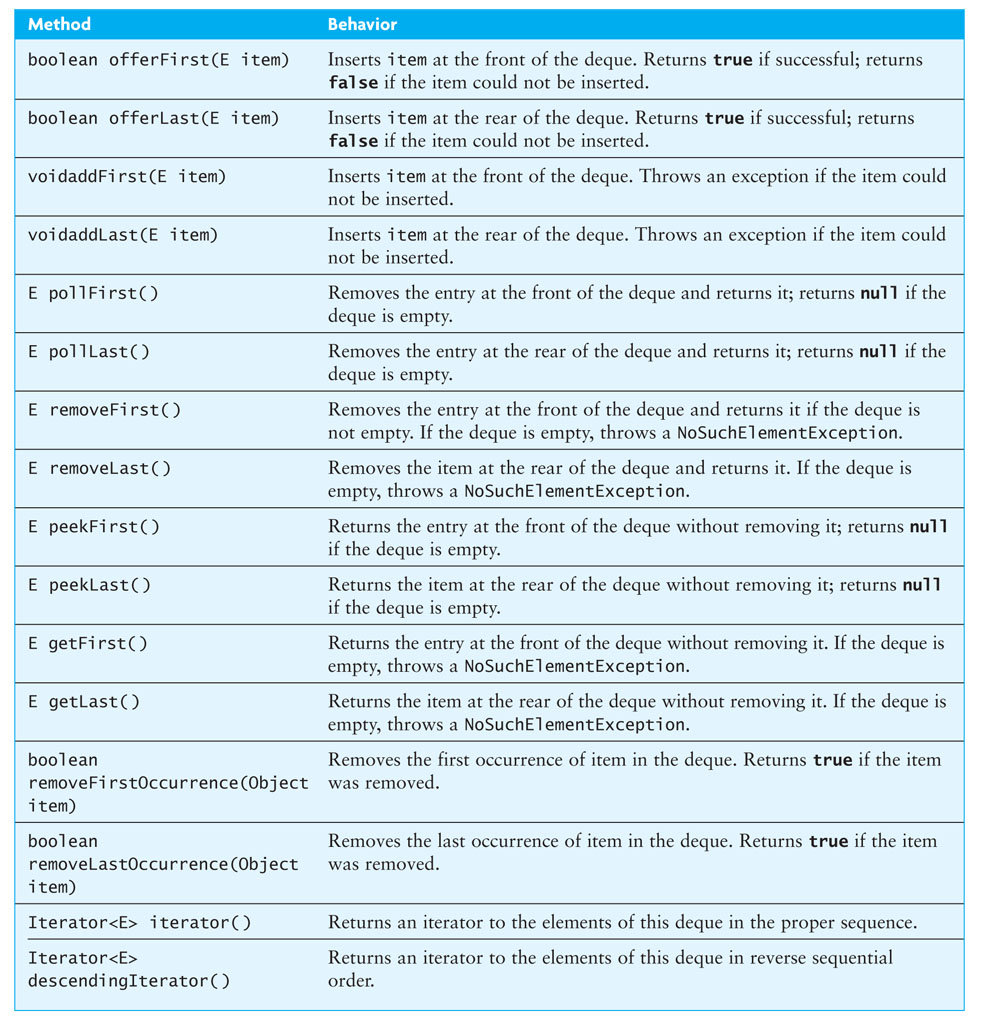 Deque Example
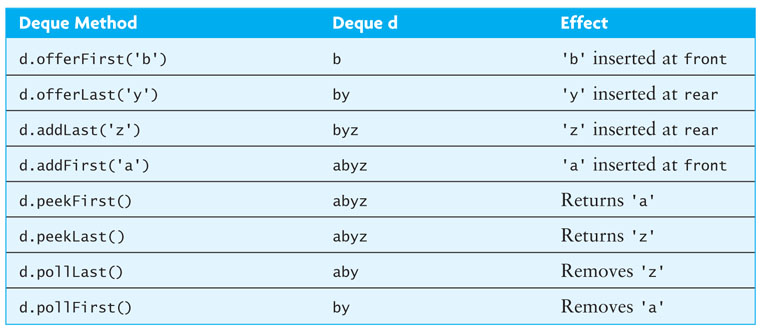 Deque Interface (cont.)
The Deque interface extends the Queue interface, so it can be used as a queue
A deque can be used as a stack if elements are pushed and popped from the front of the deque
Using the Deque interface is preferable to using the legacy Stack class (based on Vector)
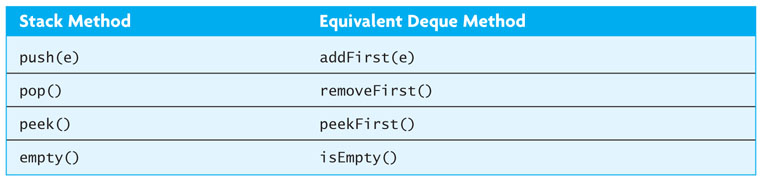 Case Study
Blue Skies Airlines (BSA) would like to have two waiting lines:
regular customers
frequent flyers
Assuming only one ticket agent, BSA would like to determine the average wait time for taking passengers from the waiting lines using various strategies:
take turns serving passengers from both lines (one frequent flyer, one regular, one frequent flyer, etc.)
serve the passenger waiting the longest
serve any frequent flyers before serving regular passengers
Case Study (cont.)
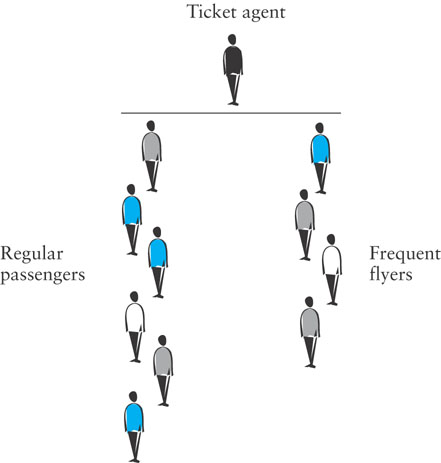 Visual Aids
54
Singly linked list implementation
https://visualgo.net/en/list
Array implementation
https://www.cs.usfca.edu/~galles/JavascriptVisual/QueueArray.html